Questions AboutDemon Possession
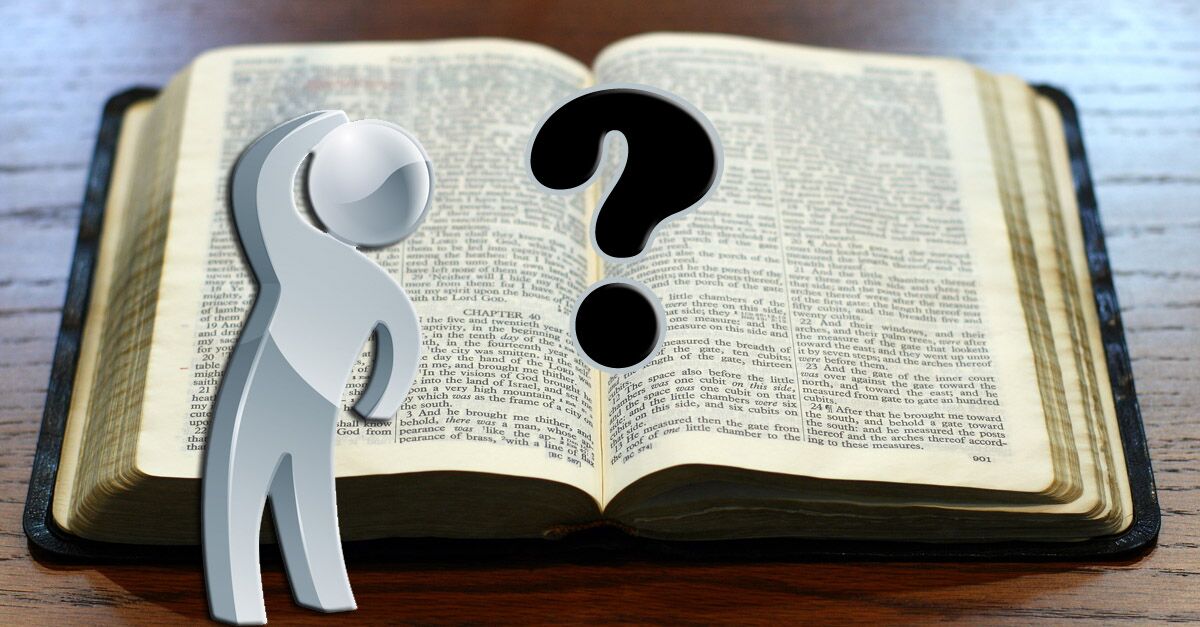 Where Did Demons Come From?
Satan and demons are fallen angels. 

There are “angels who sinned” (2 Pet. 2:4). 
“angels who did not keep their proper domain, but left their own abode” (Jude 6). 
These followed Satan in rebelling against God’s authority (1 Tim. 3:6). 
The devil has his angels (Matt. 25:41).
Characteristics of Demons
They are spiritual beings – not physical. 
They are immortal beings – will exist forever. 
They are powerful beings. 
They believe in God, Jesus, and know their fate. 
James 2:19; Mark 1:24; Matt. 8:29; Acts 19:13-15
They are under God’s sovereign authority. 
Job 1:12; 2:6; 1 Cor. 10:13; Luke 4:36
Demon Possession in the Bible
No record of demon possession in the Old Testament. 
Demons only mentioned 4 times in the Old Testament, each time in the context of idolatry.
Demon Possession in the Bible
In the New Testament…
Demon possession manifested itself in an individual being impaired in some manner. 
Blind, mute, epilepsy, causing harm to themselves and others. 
Sometimes possessing supernatural strength (Mark 5:3-4). 
A multitude of demons could possess a single individual (Mark 5:9-13).
Demon Possession in the Bible
In the New Testament…
Jesus exercised power to cast out demons. 
Apostles (Luke 9:1) and the 70 (Luke 10:17). 
Philip the evangelist (Acts 8:5-7). 
Paul (Acts 16:16-18). 
Apparently, the disciples of the Pharisees claimed to have this power (Matt. 12:27).
Does Demon Possession Occur Today?
The casting out of demons was a sign.
The casting out of demons was a sign.
But Jesus rebuked him, saying,  “Be quiet, and come out of him!” And when the demon had thrown him in their midst, it came out of him and did not hurt him. 
Then they were all amazed and spoke among themselves, saying, “What a word this is! For with authority and power He commands the unclean spirits, and they come out.” 
Luke 4:35-36
The casting out of demons was a sign.
But if I cast out demons by the Spirit of God, surely the kingdom of God has come upon you. 

Matthew 12:28
The casting out of demons was a sign.
And these signs will follow those who believe: In My name they will cast out demons; they will speak with new tongues;  
they will take up serpents; and if they drink anything deadly, it will by no means hurt them; they will lay hands on the sick, and they will recover. 
Mark 16:17-18
The casting out of demons was a sign.
How shall we escape if we neglect so great a salvation, which at the first began to be spoken by the Lord, and was confirmed to us by those who heard Him,  
God also bearing witness both with signs and wonders, with various miracles, and gifts of the Holy Spirit, according to His own will? 
Hebrews 2:3-4
The casting out of demons was a sign.
Jesus came to destroy the works of the devil (1 John 3:8). 
Jesus “disarmed principalities and powers” (Col. 2:14-15), among whom were the “spiritual hosts of wickedness in the heavenly places” (Eph. 6:12).
Demon Possession
It was allowed to occur so Jesus and His apostles could demonstrate the power of God over the power of the devil and to confirm the facts of the gospel. 
Once these facts have been confirmed, there is no longer any need for this power to be demonstrated.